KITCHEN STAFF
APPLY TODAY!
Restaurant Name  RestaurantName.com  000.000.0000
WE’RE
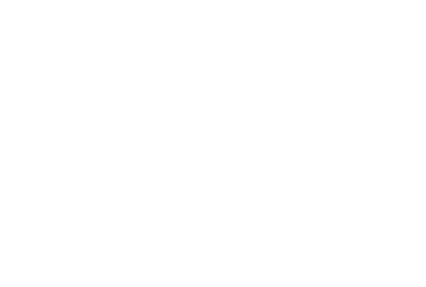 Kitchen Staff
APPLY TODAY!
Restaurant Name  RestaurantName.com  000.000.0000
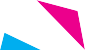 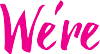 HIRING
Apply Today!
APPLY TODAY!
Restaurant Name  RestaurantName.com  000.000.0000
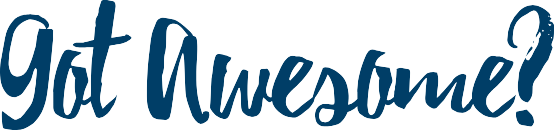 WE’RE HIRING
APPLY TODAY!
Restaurant Name  RestaurantName.com  000.000.0000
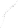 KITCHEN STAFF
APPLY TODAY!
Restaurant Name  RestaurantName.com  000.000.0000